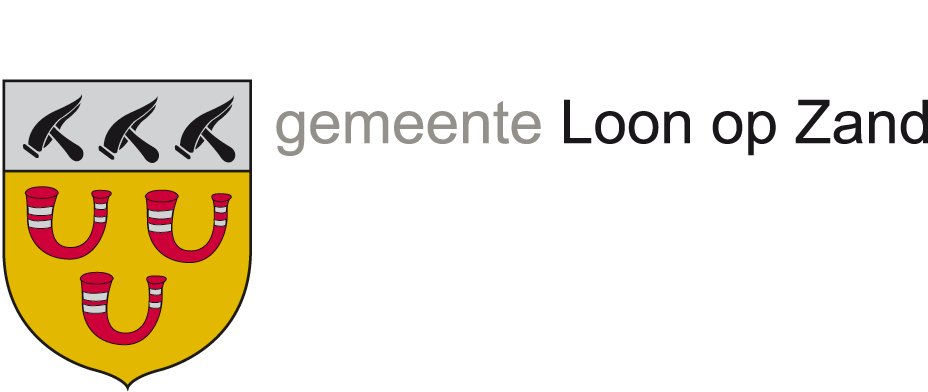 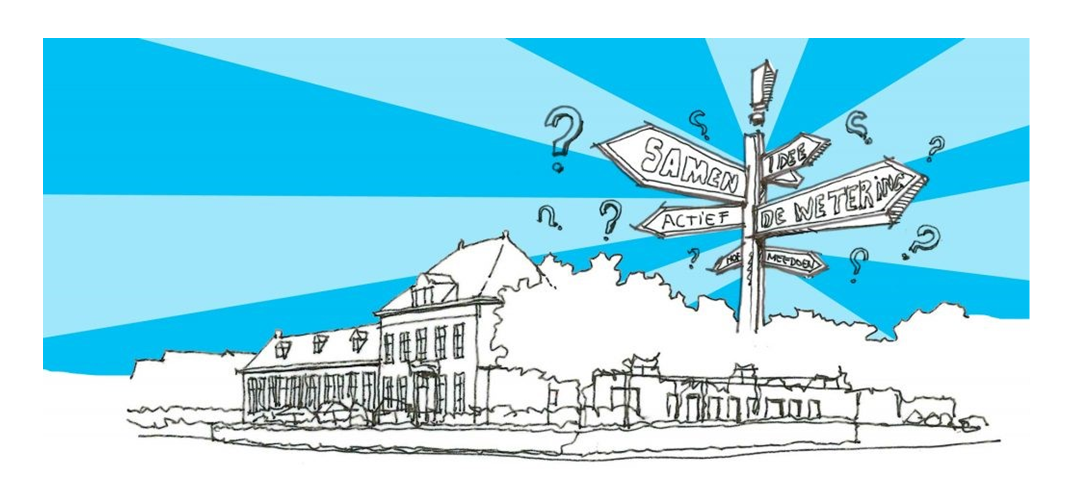 Wetering Plan Groep
Praktische mededelingen
Wilt u uw microfoon dempen        en uw camera uitzetten?
Tijdens 2 vragenrondes gaan we in op uw vragen via 
   hand opsteken        en via de chatfunctie 
Graag uw naam noemen en camera aanzetten als u een vraag stelt.
Na afloop delen we een verslag van de bijeenkomst en de presentaties via de webpagina ‘De Nieuwe Wetering’ van de gemeente Loon op Zand.
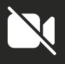 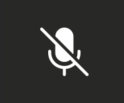 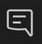 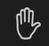 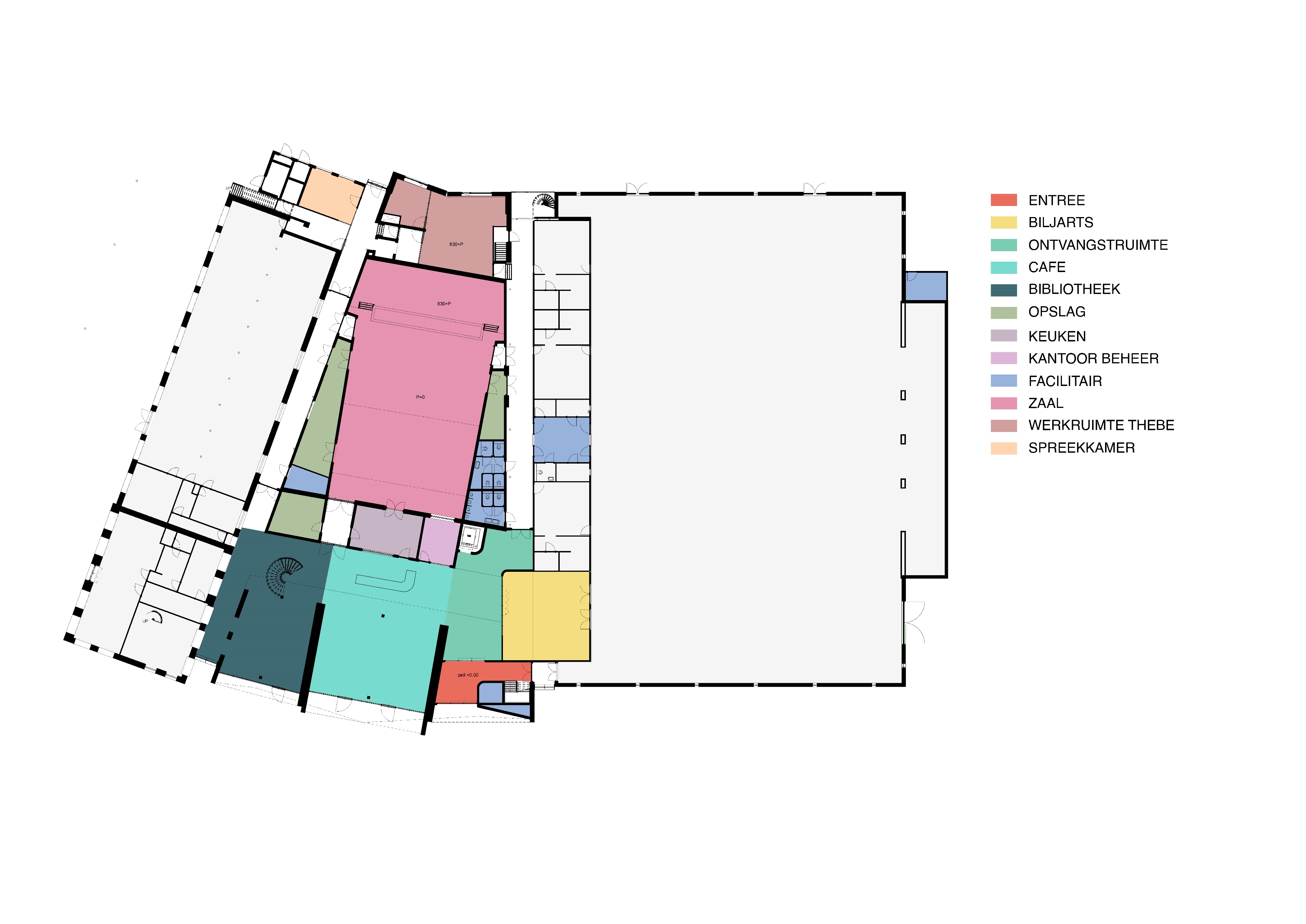 Begane grond
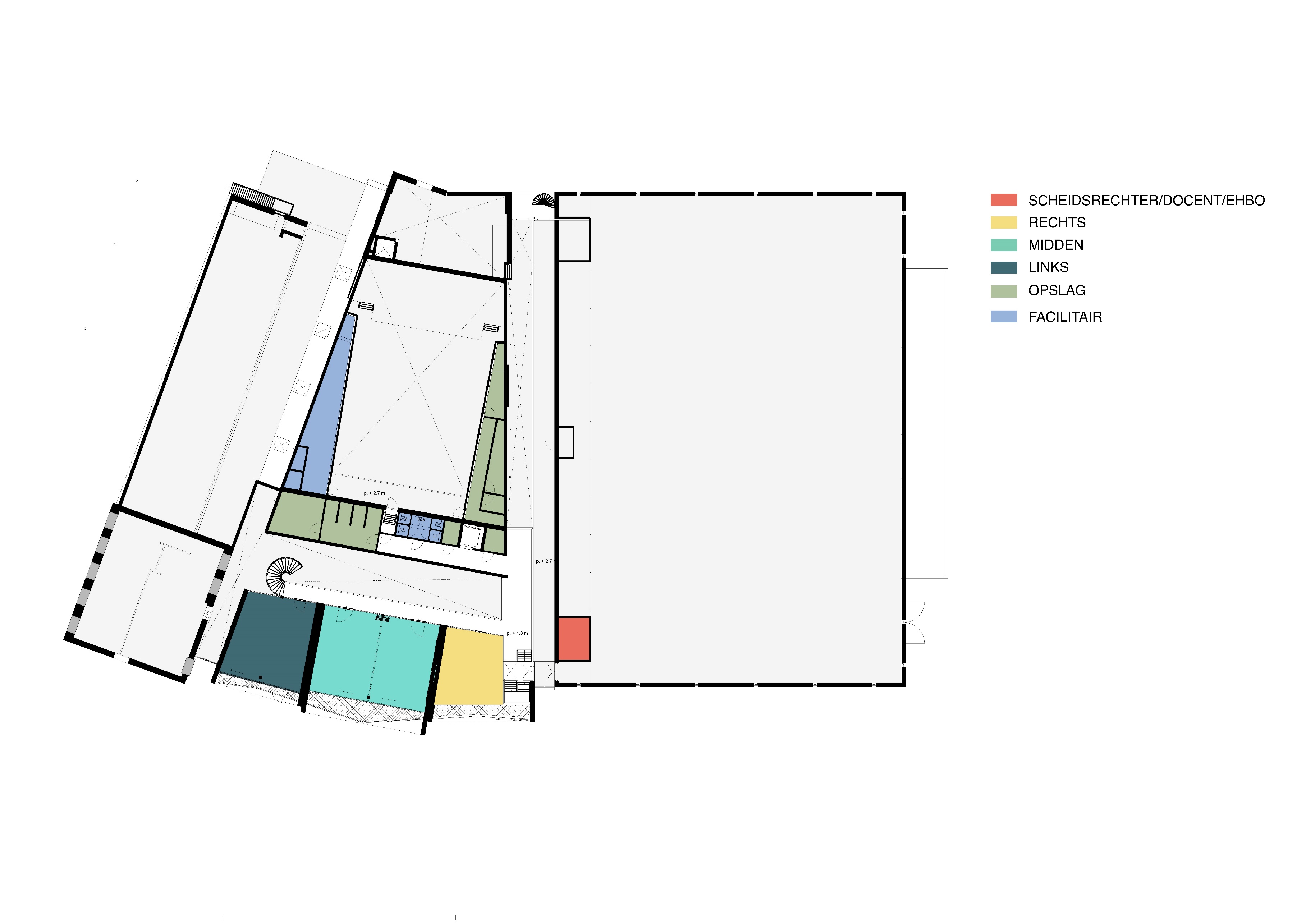 1e verdieping
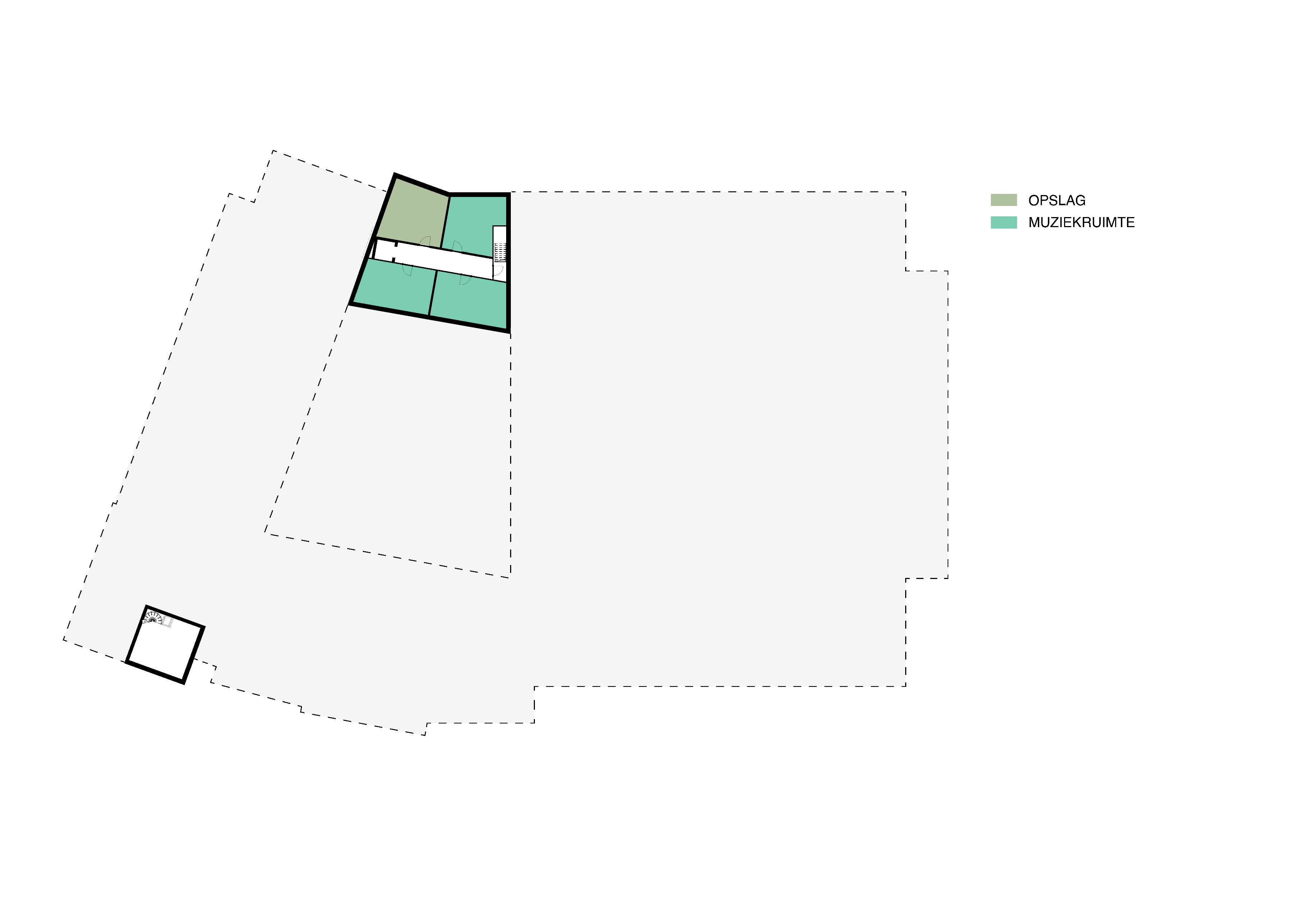 kelder
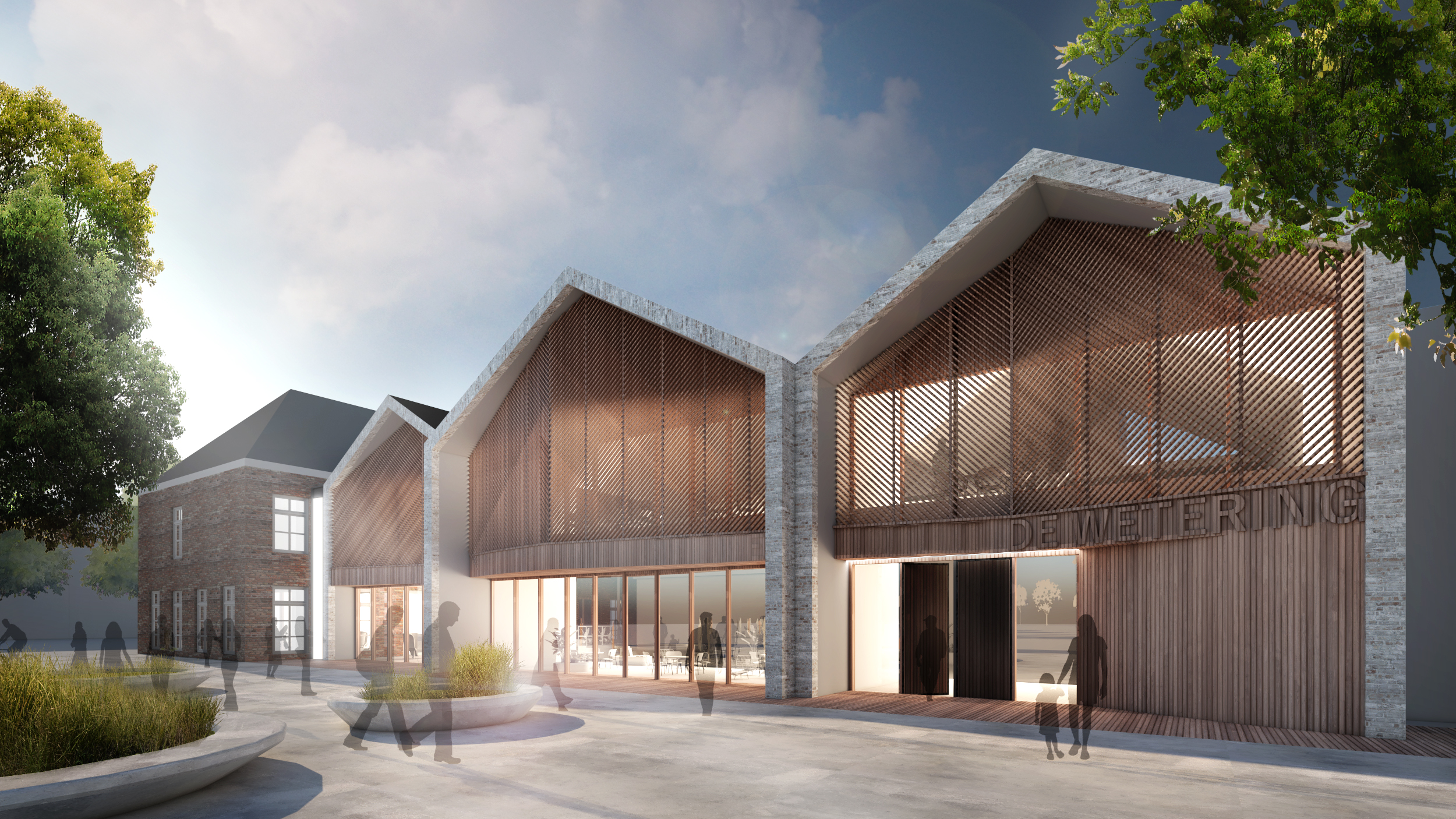 Impressie voorgevel
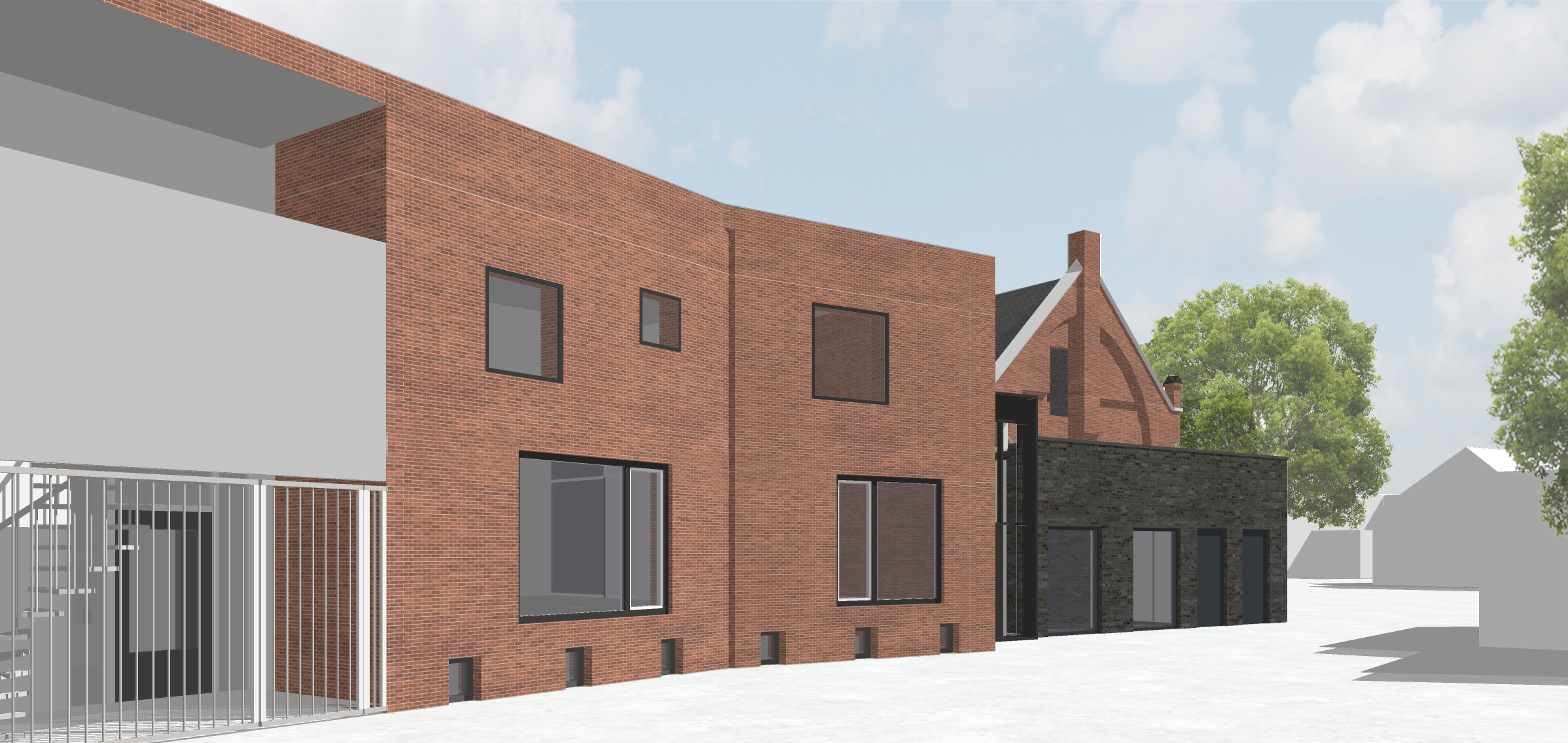 Impressie achtergevel
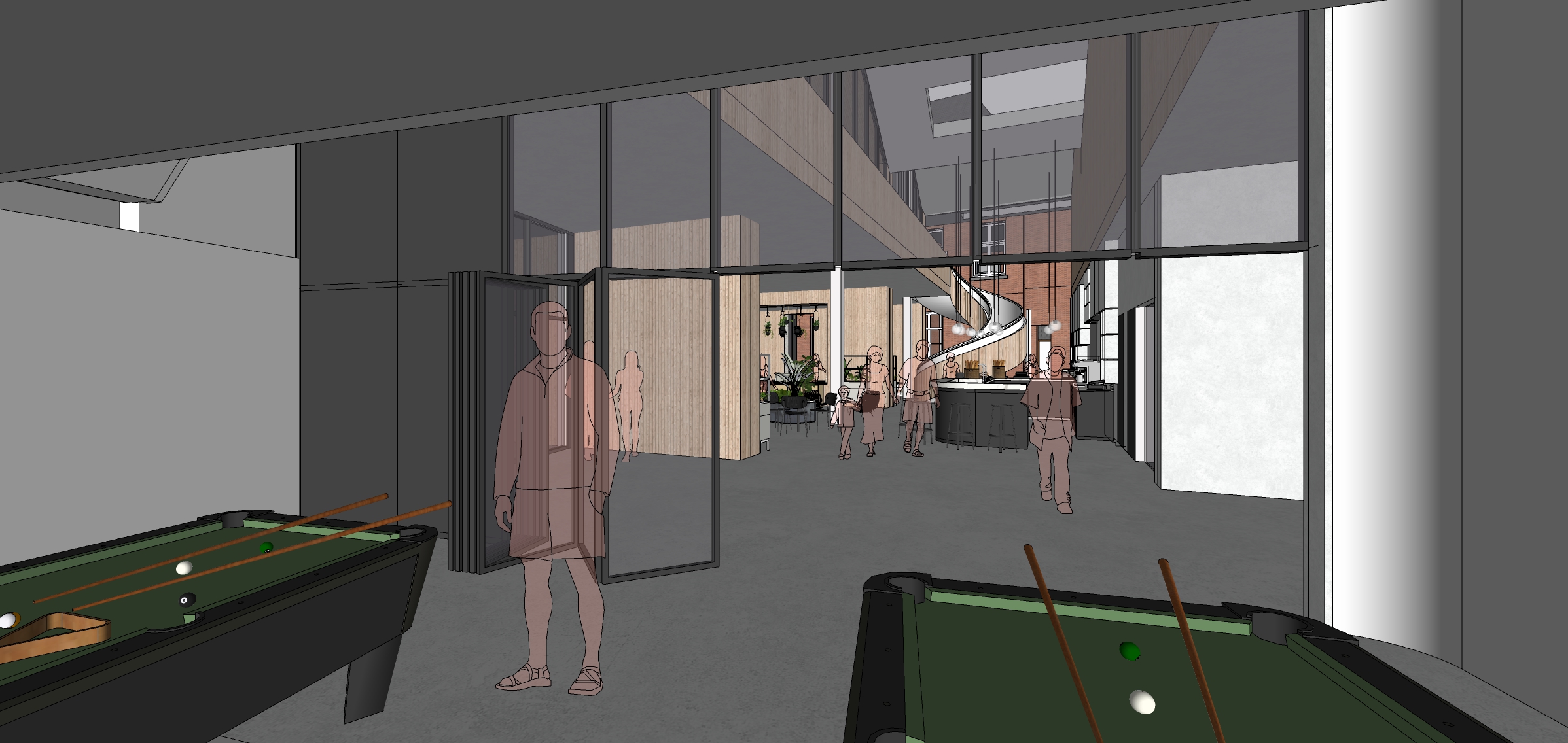 Impressie biljarts
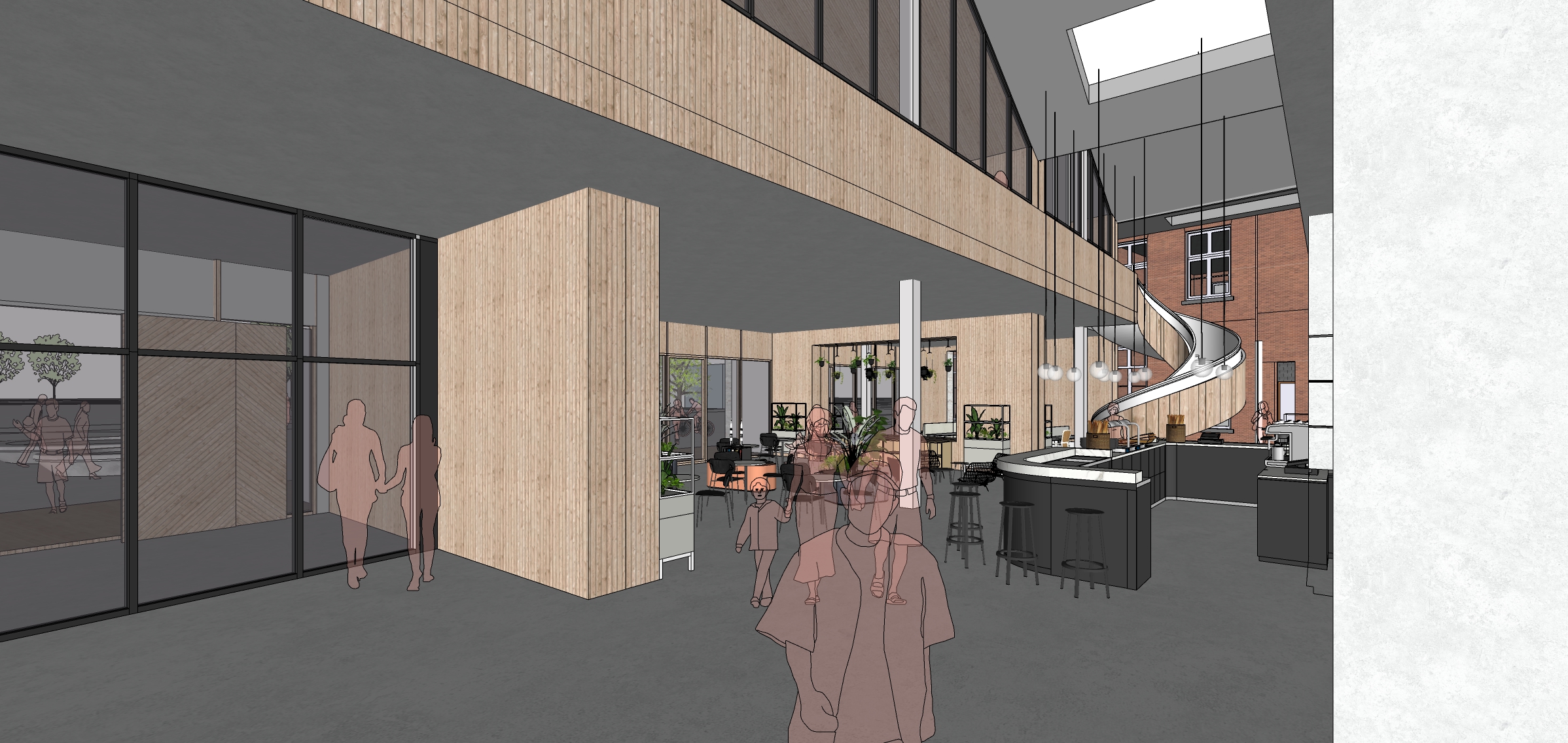 Impressie cafe
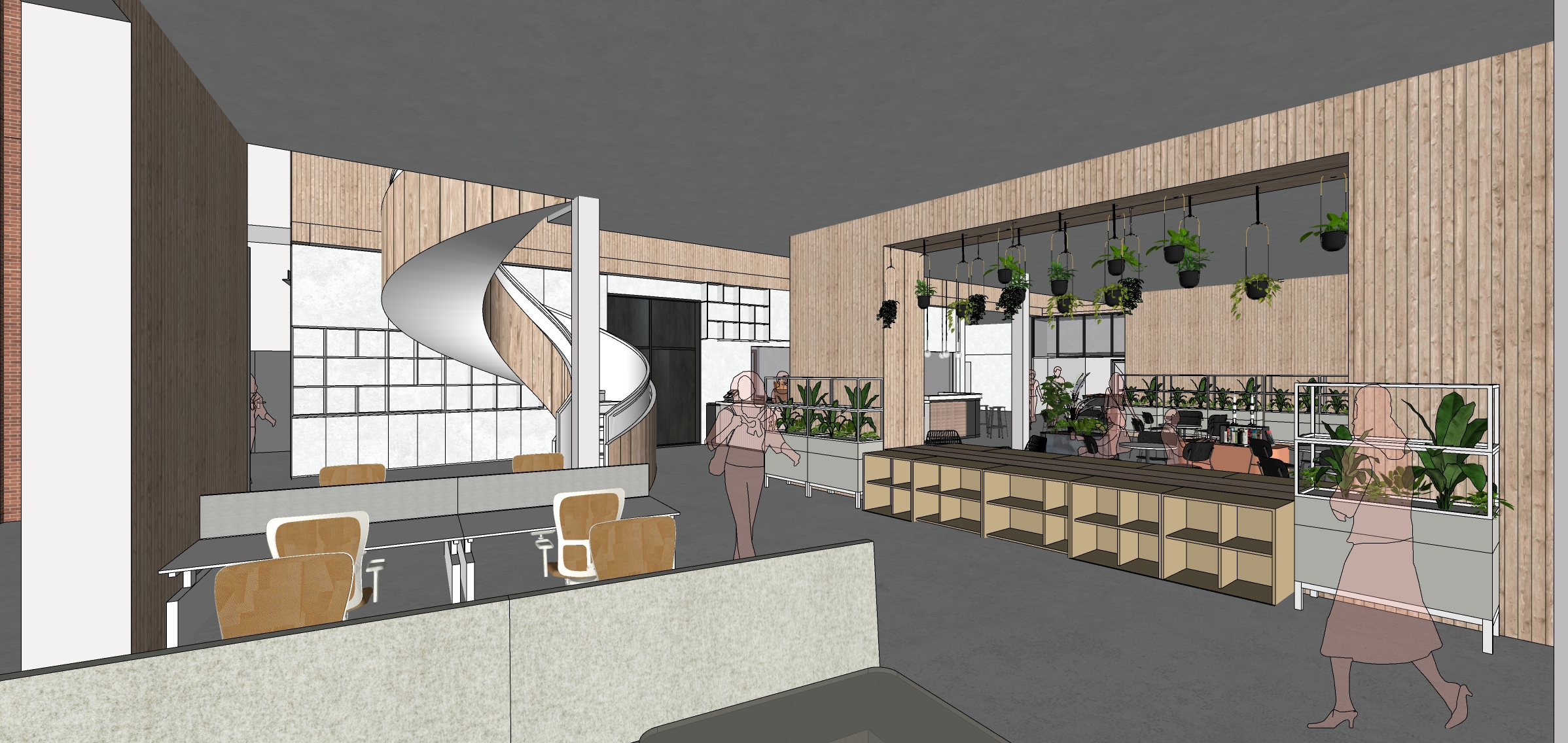 Impressie bibliotheek
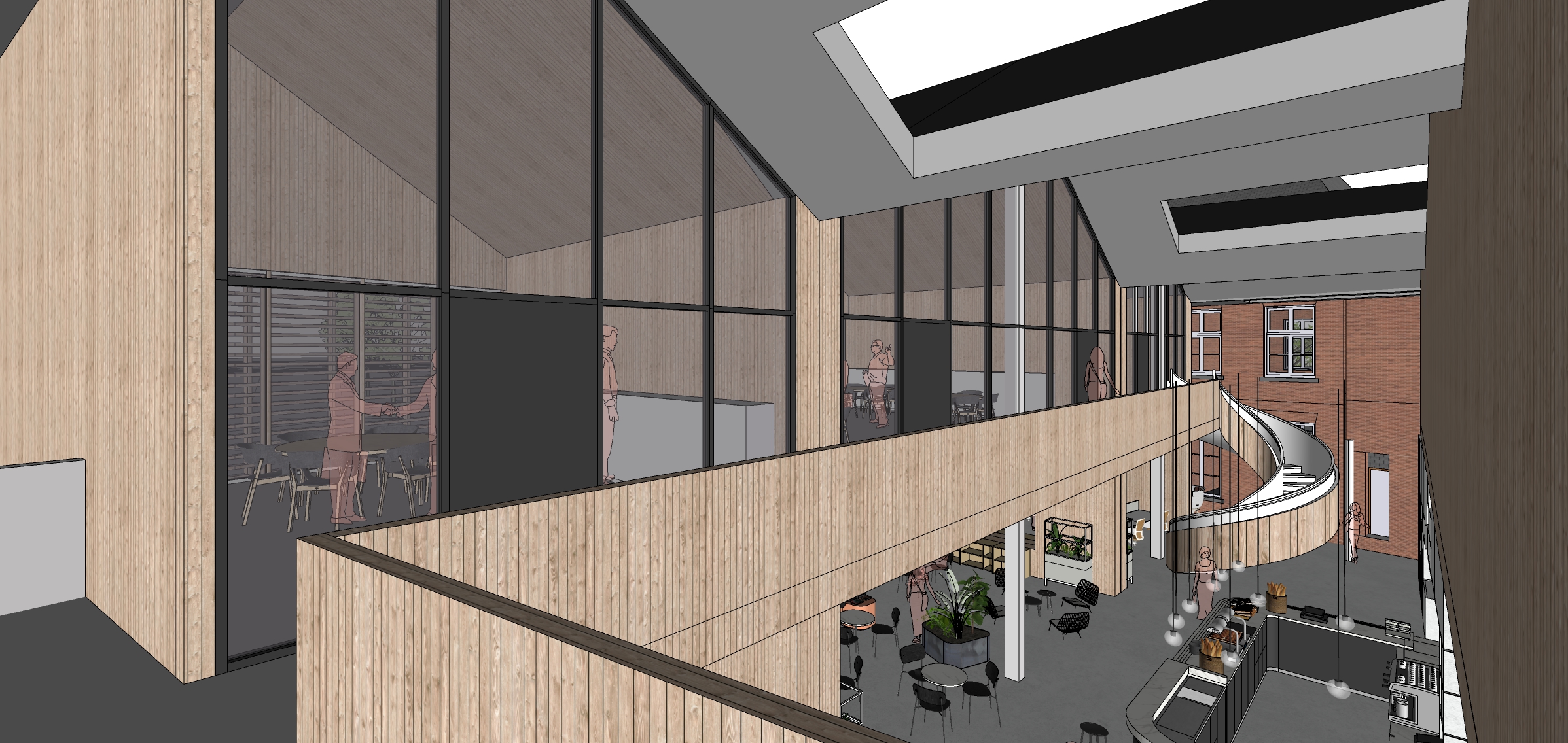 Impressie vide